Proprietary vs. Open Markets in IT: Apple, Microsoft, Google
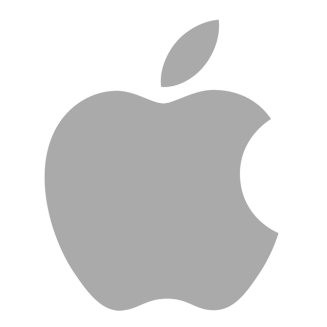 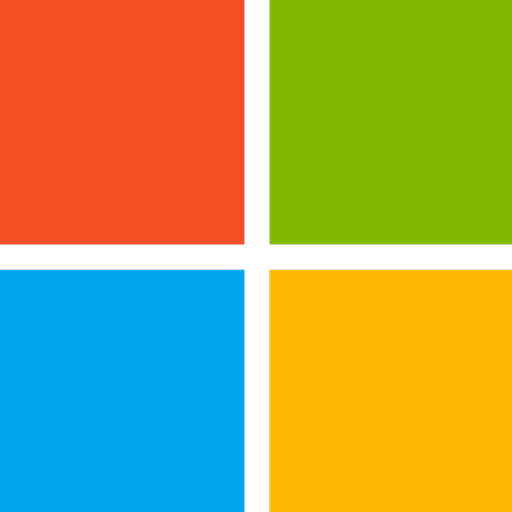 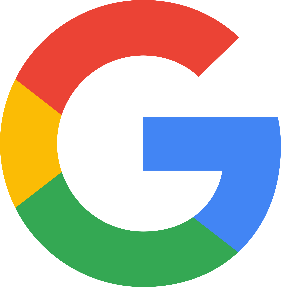 Felix Schaier - 11712493
Inhaltsverzeichnis
Abstract
Introduction/Einführung
Themeneinführung
Forschungsfrage
Methode
Ergebnisse
IT-Märkte und Funktionsweise
Eigenschaften und Funktionsweise Proprietäre vs. Offene Märkte in der IT
Proprietäre Märkte
Apple als Marktbesitzer
Microsoft als Marktbesitzer
Google als Marktbesitzer
Einschränkungen für Markteinsteiger/Dritte

Offene Märkte
Open-Source Services/Produkte

Umsatz- bzw. Gewinnerzielung in proprietären und offenen Märkten
Apple
Google
Microsoft
Offene Märkte

Gemischte Märkte
Conclusion
Gantt Chart
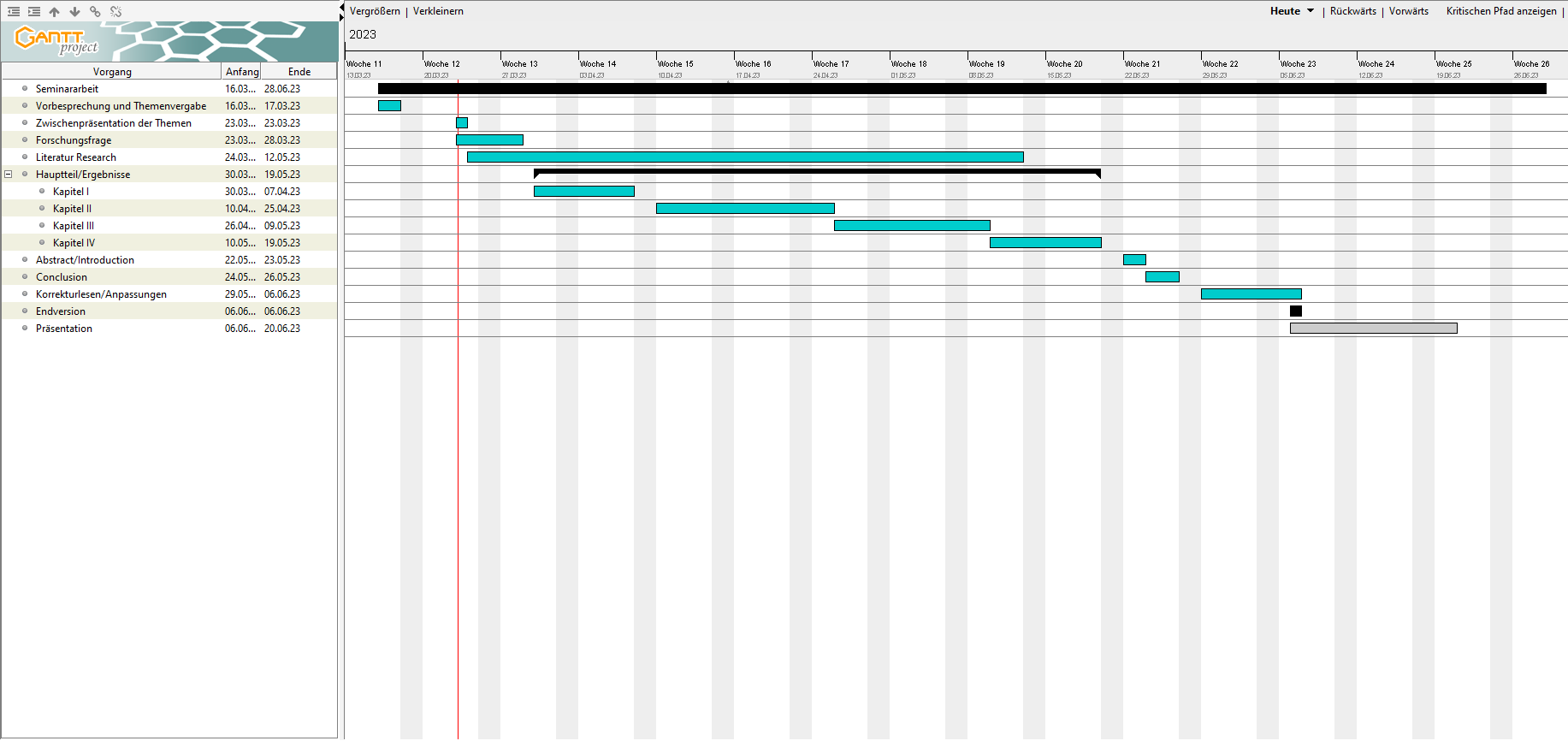